Implementing the Discharge Card PHB pilot to support safe and early discharge
Phase 2
This report is not a statement 
of NHSE Policy
Presented by:Behavioural Science Unit, Economics and Strategic Analysis
[Speaker Notes: Standard title slide]
Contents
Context and methods
Research objectives
QUESTION
COMPLICATION
SITUATION
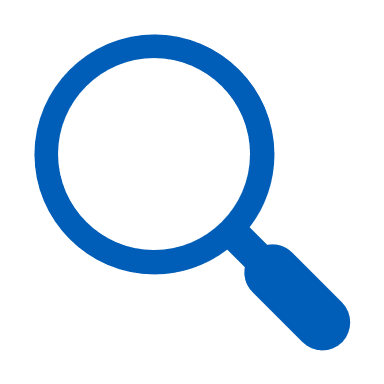 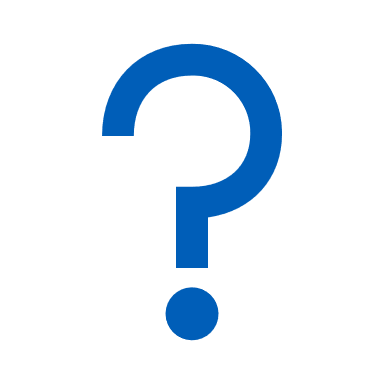 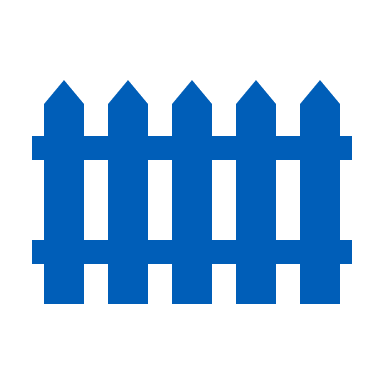 Most patients are discharged from hospital in a safe and timely way, however some cannot due to a lack of suitable support or accommodation. These fit and healthy patients are unnecessarily using hospital beds which others could use. This is a particularly acute problem during the winter months with considerable impact on patient flows and experience.

London offered five London Integrated Care Boards (ICBs) funding for a discharge Personal Health Budget (e-wallet) to pilot. The e-wallet allows staff to purchase one off items to enable faster and safer discharge for medically optimised patients in pathways 0 and 1.
The London region is unsure about how the five ICBs are using the e-wallet, or if it is being used at all.

The region wants to better understand who is using the e-wallet, how the e-wallets are being used and how usage could be increased.
1) What are the real-world barriers for optimal e-wallet use in London?

2) What are the real-world opportunities for optimal e-wallet use in London?
[Speaker Notes: More information about the criteria for deciding which patients could be supported by the e-wallet is on slide 6: ‘Conditions of the pilot’]
Methods
Building on other rapid research undertaken in 2022, we conducted 11 explorative, semi-structured qualitative interviews between April – June 2023. We also attended two peer reviews made up of discharge teams from across North West London. Our interviews explored topics such as:
Current state of e-wallet implementation in the ICB/trust
How staff found out about the e-wallet
Who was using the e-wallet
Which patients the e-wallet was being used for
How staff were using the e-wallet
Barriers to implementation
What was working well
Recommendations for the future
Roles
Sites
ICBs
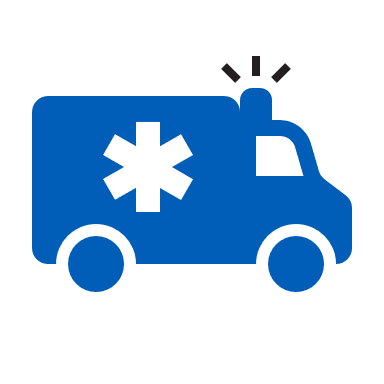 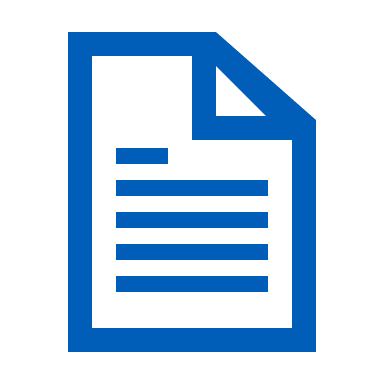 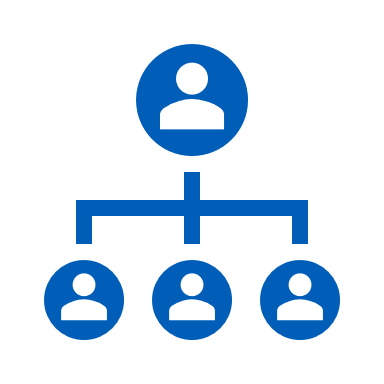 North West London
North Central London
South West London
North East London
South East London
Charing Cross Hospital
Chelsea and Westminster
Hillingdon 
Imperial College Healthcare
Northwick Park
North Middlesex University Hospital
Royal Free London 
University College London Hospital
Whittington Health
Roles interviewed include:
ICB leads
Discharge (hub) team leads
Inclusion Nurses
Project Managers (ICB level)
ICB Clinical Lead
Personalised Care Lead
[Speaker Notes: Plain slide with subhead and bullets]
Conditions of the pilot
Offer includes
Qualifying criteria includes
Success Criteria
Initial analysis of the e-wallet undertaken before this pilot proposed that:
 
Timely and safely discharge could be enabled in up to 28.1% of instances where LoS ≥ 7 days
This equates to up to 399 bed days per week.
Saving anything over 225 bed days (45 per ICB) over the remainder of the financial year (2.6 bed days /week/ ICB) would represent Value for Money.
£18,000 via an MOU with each London system to set up a model and e-wallet infrastructure to enable one-off PHBs to be offered in at least one hospital discharge team in their area by December 2022.
ICBs should have their support offer in place from the start of December 2022. 
No set target for the number of bed days saved. 
Timely and safely discharge could be enabled in up to 28.1% of instances where LoS ≥ 7 days

(To ‘break even’, a saving of at least 45 bed days/ ICB before the end of March would be required (based on each bed day estimated to cost £400, and our support offer being £18,000))
In addition to Pathway 0 or 1, one of three criteria needs to be met:
Payment for a good or service would enable early and safe discharge
The good or service cannot be provided via existing commissioned services or cannot be provided in a timely manner.
The good or service cannot be provided through unpaid care or voluntary sector or cannot be provided by them without this additional support.

(If any one of the above met, then additional criteria must then be met: see notes.)
Proposed intervention:
[Speaker Notes: Taken from: 20221019_LCEG_PC_PHB_v1.2_JF document

If any one of the above 1-3 qualifying criteria are met, the following criteria must then be met:
4. The cost of PHB should not exceed £200 (exceptions up to £400 can be considered). Integrated Care Boards (ICBs) must assure the proposed spend clearly represents value for money: i.e. proposed spend does not exceed cost of saved bed days or alternative commissioned services
5. The good or service must meet an identified need via a personalised care and support planning conversation.
6. Payment for the service will enable earlier discharge by at least two days.
7. Spend must be captured and signed off within a personalised care and support plan.
8. The payment is not for:
    • an item or service prohibited by the National Health Service (Direct Payments) Regulations 2013 (alcohol, tobacco, gambling or debt repayment, or anything that is illegal)
    • emergency acute care
    • primary care services such as seeing a GP or buying medication.
9. PHBs to support the discharge model are one-off rapidly deployed budgets. Timescales, policy and governance requirements mean that employment of PAs through a one-off PHB would not be appropriate]
Without the e-wallet, ICBs use the following
Discharge and inclusion teams work within hospitals to support and organise patient discharge. 
Occasionally patients experience a low-cost issue which stops or delays their discharge. 
In this instance, patients either wait in hospital until this is resolved, or discharge team staff within the hospital look for alternatives
Nothing
Personal cash
Patients wait for the issue to be resolved, eg wait for social care to provide the item or service.
Discharge team staff use their own cash to purchase the solution to the barrier, and then claim the money back from the hospital.
Petty cash / credit cards
Donations
Discharge team staff have access to petty cash or a credit card they can use (sometimes with limited or preapproved companies)
Discharge team staff use local Facebook groups to ask if residents have eg clothing to donate to the patient
E-wallet PHB status (as of September 2023)
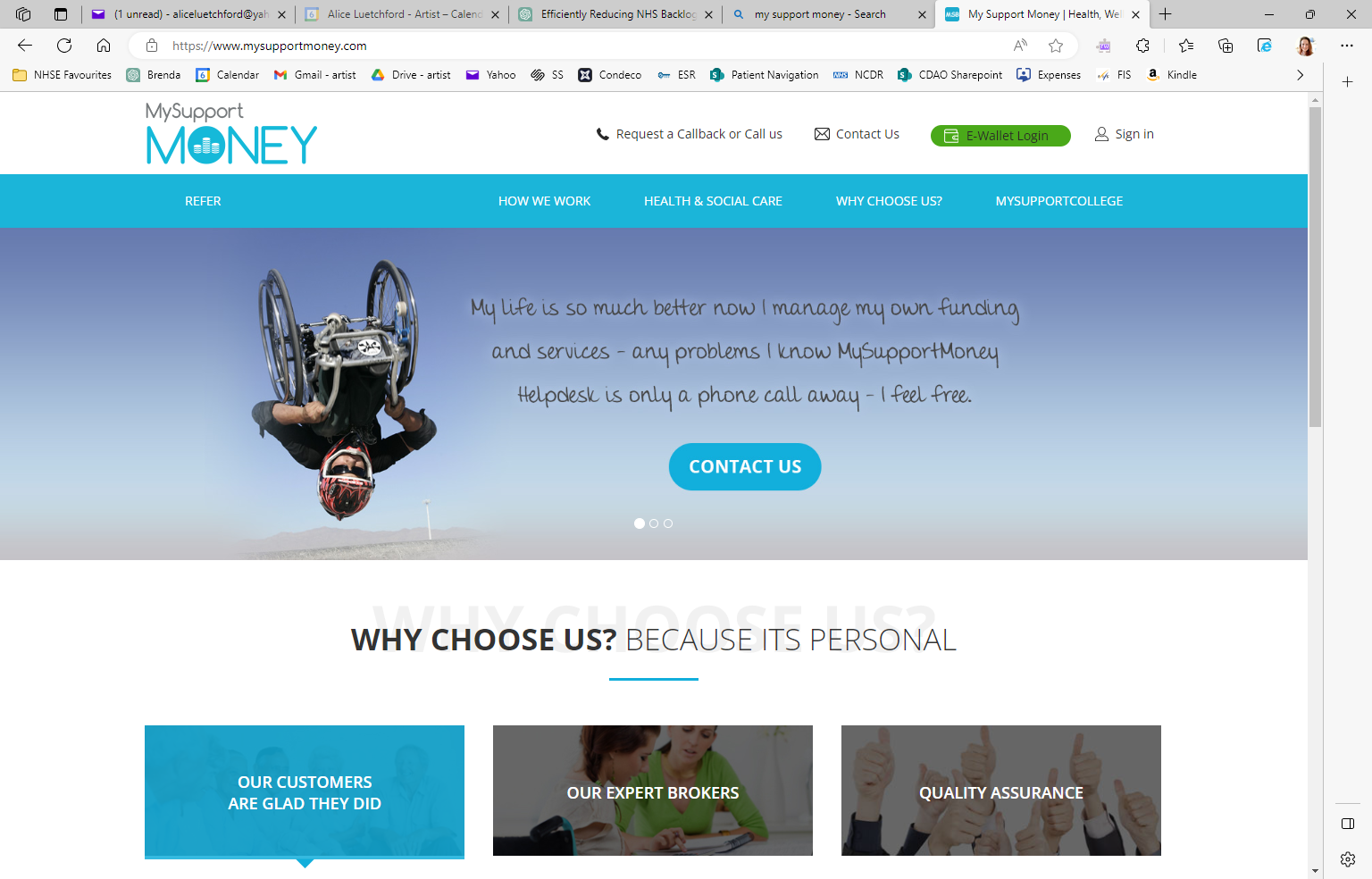 North West London and North Central London use MySupport Money or MySupport Broker.

South West London uses Care Banking (launched in May 2023).

South East London has not procured an e-wallet and instead is using an existing scheme, “Safely Home” in two Trusts. Staff are able to purchase similar items using a credit card and approved suppliers. There have been procurement challenges for a separate e-wallet.

North East London has not yet procured an e-wallet due to organisational restructuring and procurement challenges.
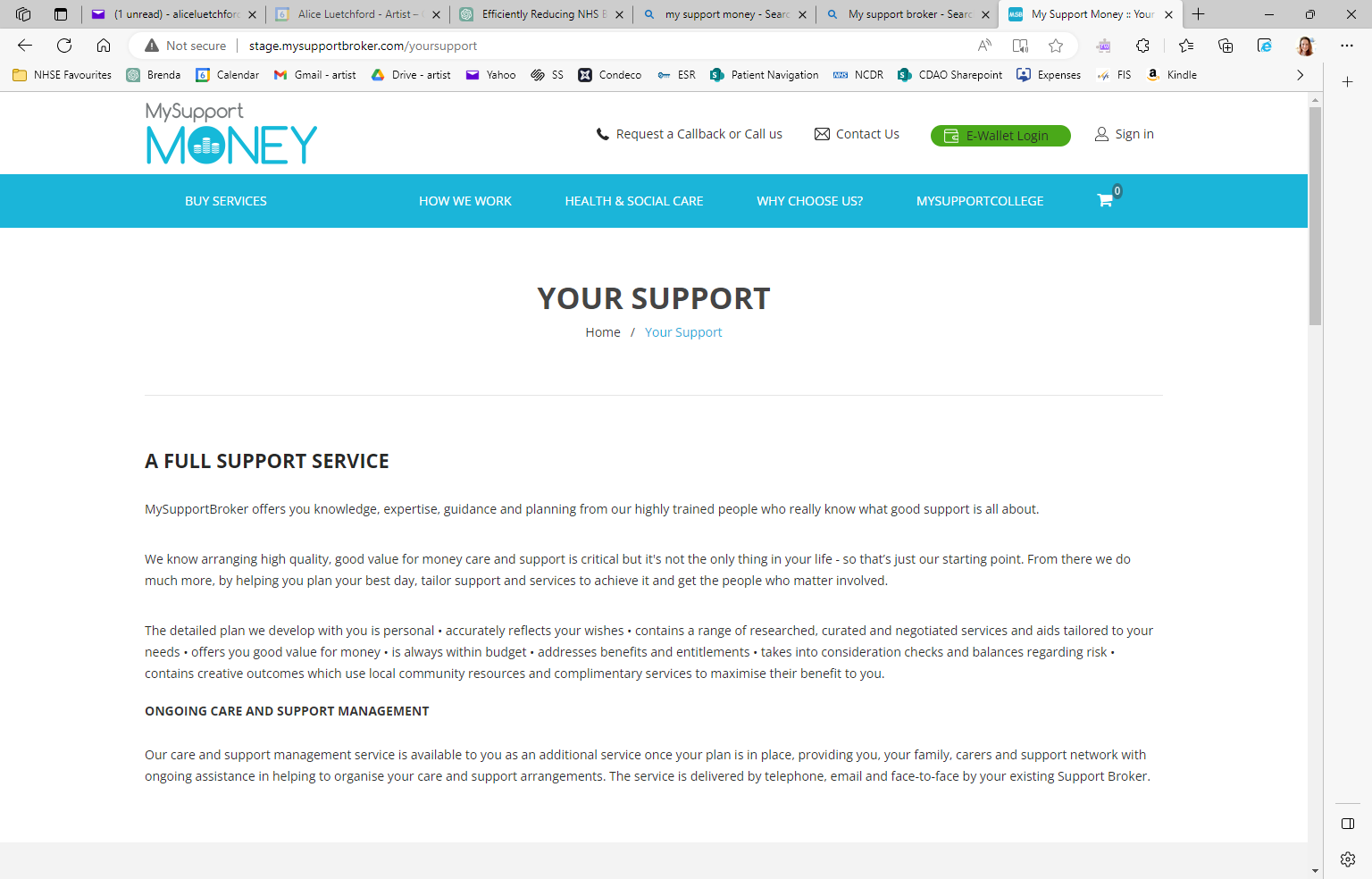 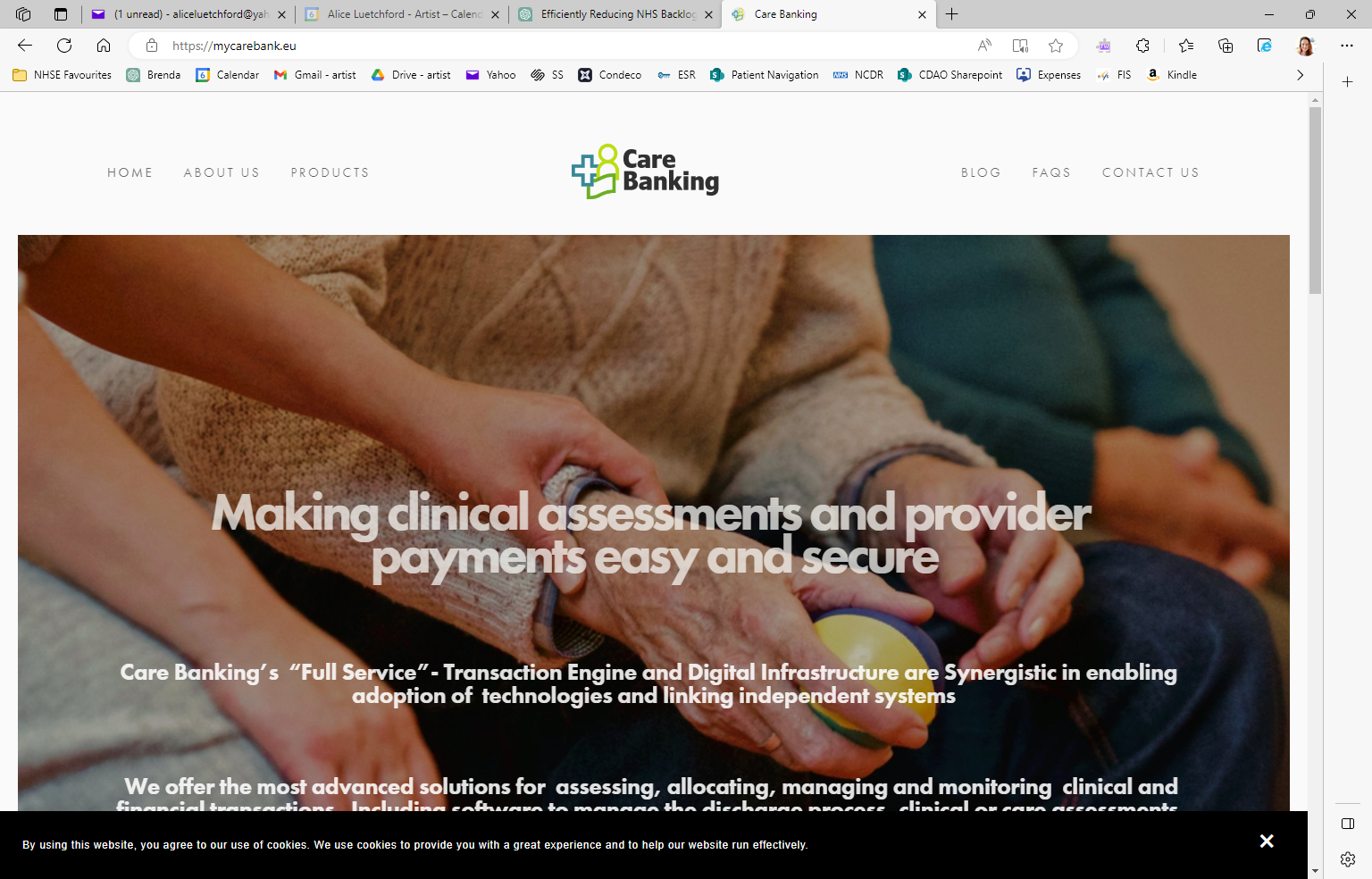 [Speaker Notes: Plain slide with subhead and bullets]
Introducing Behavioural Science
What is behavioural science?
Behavioural Science is the scientific study of human behaviour. Applied Behavioural Science uses the findings and approaches from behavioural science systematically to influence a specific behaviour.  We’re always trying to change behaviours. What we do and how we do it has an impact on those around us. Whether we want it to or not. Understanding behavioural science and applying it can help us to get to desired behavioural outcomes and avoid undesirable ones.
[Speaker Notes: Very simply, Behavioural Science is the scientific study of human behaviour. It uses a systematic approach to understand why we behave the ways we do. What environmental, cognitive and social factors influence people’s behaviour. It’s a multidisciplinary field including elements from social and cognitive psychology, sociology, anthropology, behavioural economics and others. 

Applied Behavioural Science is where we take the findings and approaches from behavioural science, and use them to influence a specific behaviour. That might be to encourage people to get vaccinated, to use public transport, or to switch the lights off when they leave the room. It can be applied very widely, but typically focusses on changing a behaviour.]
Our approach to changing behaviours
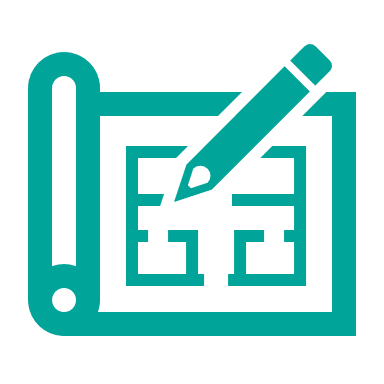 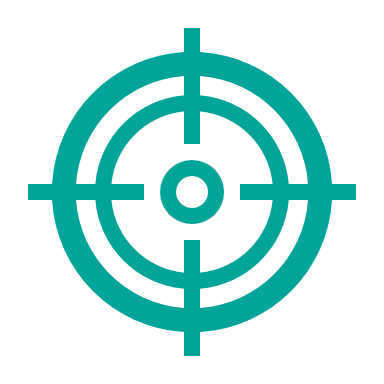 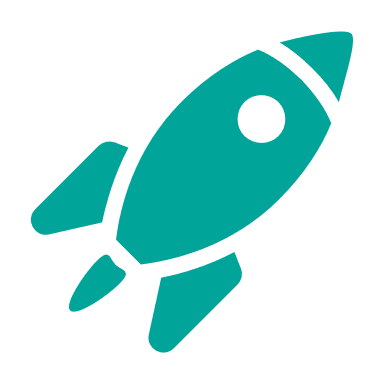 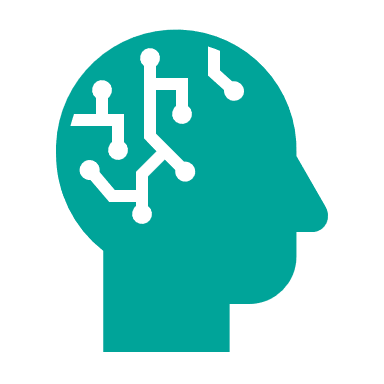 Define behaviours to change: Who? What? When?
Understand barriers and drivers for those behaviours
Design  potential solutions
Apply, test and learn
[Speaker Notes: Now that we hopefully have a shared understanding of what behavioural science is, we'll use the rest of this session to share the approach we use to change behaviours. 

At NHS England we typically follow a four step process.

The first is being really clear about what the behaviours are we aim to change – who, doing, what, when and where. There are usually lots of these, so we’d ideally focus on those that are most important to the overall challenge and which might have transferable learning..
understanding those behaviours – what are the barriers to them happening, what are the drivers (facilitators). If you think about a physician, if someone came in with a problem they won’t go straight to prescribing a medication – first they need to diagnose the issue.’
Designing potential solutions - Here we’re looking for solutions to overcome the barriers we’ve identified or to leverage the drivers.
Finally to test those – evaluation – and then apply at scale, refine, learn more]
1
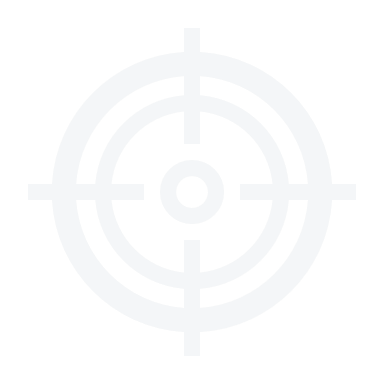 Defining behaviours to change: who, what, and when
Identifying Key Behaviour
To address the issues in the current state of the e-wallet PHB, our first goal is to identify the main factors associated with using or not using the e-wallet.

To do this, we must identify the key behaviours / steps that matter most on the journey to
Implementing the e-wallet initially
Identifying patients for the e-wallet
Using the e-wallet and discharging patients

By mapping out this journey in detail, we can target each of the steps in turn, rather than risk overlooking crucial parts of the problem

This informs what behaviours or steps on the journey are most suitable to target with potential recommendations / interventions in the future.
Journey to discharge
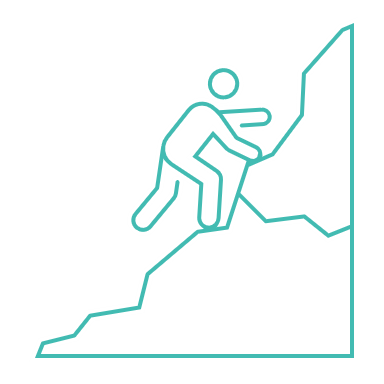 [Speaker Notes: Plain slide with subhead and bullets]
E-wallet process (post procurement)
Know about it
To use the e-wallet, staff need to know that it exists and who can use it. Information is often shared by (discharge) team leads to other staff who are involved in patient discharge at the trust.
1
Remember to use it
Once staff are aware, they then need to remember to consider using the e-wallet when considering patients who have a delayed discharge and who might be eligible for the e-wallet
2
Know how to use it
Staff must know how the card can be used, for whom and for what, be able to use it and to check that it has solved the barrier to discharge. This includes liaising with other teams; identifying the solution to patient discharge; gaining any necessary approvals and making the purchase
3
4
Feed back about using it
Once the e-wallet has been used, staff need confirm it solved the issue, feed back to leads about how it has been used and ideally tell more colleagues about the e-wallet to spread the word
2
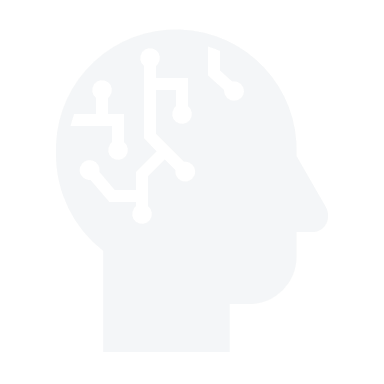 Understand key barriers and drivers for those behaviours
Overall, the e-wallet seems successful
Our research has identified five types of barriers that may be getting in the way of maximising its impact. These are:
I think we felt that it was going to 
be good in terms of overcoming some of those barriers that result in kind of increased length of stay in hospital even like you said, just small things like food shops, mattresses, heaters, etcetera. I think the reality has been that. 
– Physiotherapist
Not enough people know about the e-wallet pilot
Staff can struggle to recall the e-wallet in real time
Anxiety about doing it ‘wrong’
Concerns about who should pay
Do not know what money can be spent on
Before this wallet idea came up, we 
had to spend from our own salary. We bought from our own card and then we used to get it refunded by the trust. That's how we were doing. People were a bit reluctant to do that. 
– Senior Nurse
Staff were complimentary about the initial success of the e-wallet
Patients feel more valued
Senior Nurse
The money isn’t the problem anymore. That’s the easy part
Physiotherapist
.
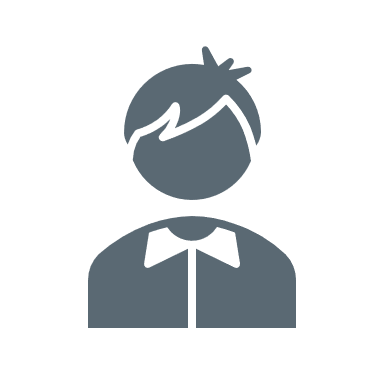 One [e-wallet] payment can save a week stay. Or like you said in the first example, a whole month
Senior Nurse
It’s definitely really good and I don’t want it to be taken away
Nurse
It’s such a good project, it reduces length of stay and we spend less but save more
Hub Lead
It’s not only saving bed days. It’s improving their quality of care 
Senior Nurse
I think it’s fantastic. It’s really easy to use
Senior Nurse
Card is a game changer 
Hub Lead
It improves the patient’s journey
Senior Nurse
Barrier 1: Not enough people know about the e-wallet
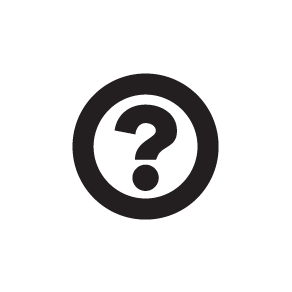 Although staff were complimentary about the e-wallet, some barriers were identified
Discharge teams1 work with many different professionals throughout the hospital, such as physiotherapists, occupational therapists, consultants, individual wards etc
Other teams / professionals are not aware of the e-wallet pilot which can lessen the usage of the e-wallet and / or lead to delays in using the e-wallet to discharge patients
Other teams / professionals could potentially suggest e-wallet usage at any point from when the patient is admitted to hospital2
Some staff are reluctant to promote the pilot due to uncertainty about future funding
Staff are extremely busy and may not have the capacity to promote the e-wallet extensively
Staff churn can inhibit information flow
How can information about the e-wallet be shared with people who need to know in the hospital?
I think a big part of probably increasing the usage is trying to get the message out to the wards and saying, “don’t let these small things keep people in hospital for extended periods of time.” – Nurse
1  ‘Discharge teams’ also includes homeless teams, inclusion teams; any other teams where card holders are based
2  In some areas the e-wallet could be used to prevent admission
Barrier 2: Staff can struggle to recall the e-wallet
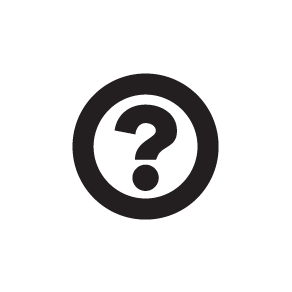 Discharge teams work with many different professionals throughout the hospital. 
When discussing patient discharges, the e-wallet is not always easily recalled and staff (discharge teams / other staff working with patients in the hospital) can struggle to remember it exists as a potential solution.
Conversations about discharge can happen at any point in the patient journey through hospital – potentially to even to prevent admissions
How can the e-wallet be front of mind for discharge teams when discussing patient discharge?
But I think so much of it is almost like habitual that even like myself as a card holder, I… do have to remind myself like oh, I could just go and get what we need. – Nurse
It doesn't always like pop into my head as a solution when we're problem-solving things. If I'm being honest. But we'll work on that. 
– Nurse
Barrier 3: Anxiety about doing it ‘wrong’
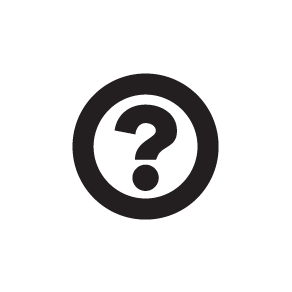 Discharge team staff can feel anxious about spending NHS money, especially without additional layers of bureaucracy
Some discharge staff feel anxious about getting it ‘wrong’ and about being responsible for any potential mistakes / issues / consequences
Other discharge staff (feel they) need to get approval for every item purchased
Additional information:
Any item over £200 (or £250 with postage) requires additional sign off, which is a simple and quick process with the (ICB) lead
All card holders need to share information about what they have used the card for with their ICB leads regularly, documenting each usage with a simple form.
How can discharge staff feel empowered and enabled to use the e-wallet?
They’re [staff] reluctant to spend money sometimes, or they feel like, 
like you said, there's always doubts. – Senior Nurse
Barrier 4: Concerns about who should pay
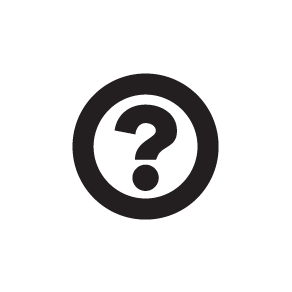 Some (discharge team) staff feel that if patients could pay for items, they should rather than the NHS
Others feel that social care should be buying these items
Sometimes it is cheaper for the NHS to use the e-wallet to save bed days rather than waiting for the patient / social services to pay
In these instances, the e-wallet can be used to purchase items / services for patients
How can discharge staff feel comfortable using the e-wallet when accessing other funds would take longer?
Barrier 5: Do not know what money can be spent on
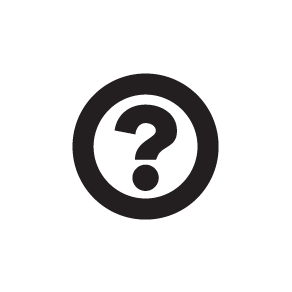 Discharge team staff and other patient facing staff in hospitals often did not know what the e-wallet could be used for
Some were unsure about what other services / options were available within the Trust for patients
Others did not know whether certain items were allowed to be purchased
Some staff wanted to purchase in bulk and needed additional agreement to purchase mobile phones in bulk
Others wanted to pay for handymen services by transferring money / paying with cash and did not know how to do so with the card
What is the best way to share with discharge and other hospital staff what the e-wallet has been used on / can be used for?
We see it as it needs to be related to discharge. So, I guess I don't know how to quantify that. Anything that kind of will help to overcome the barriers to get somebody out, […] I don't know if this is right or not is that it wouldn't be for anything that's outside of that. 
– Senior Nurse
3
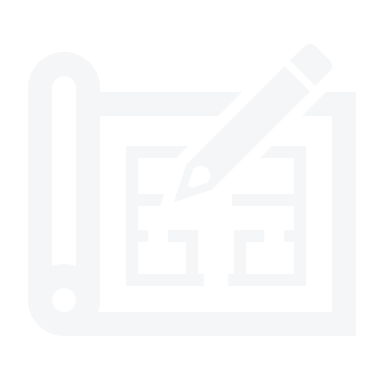 Develop potential solutions
Designing interventions
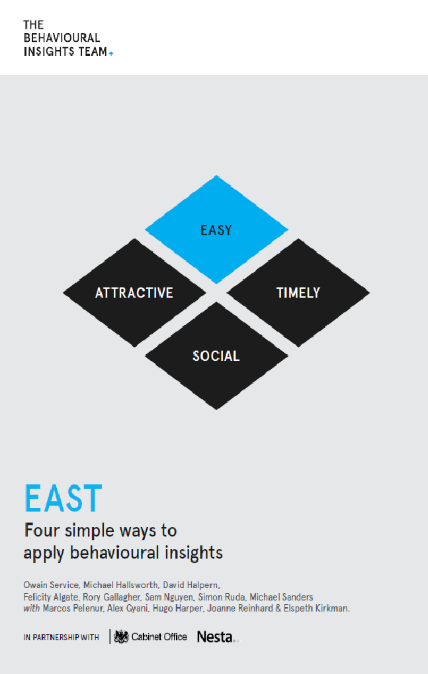 A common framework we use to identify proven behaviour change techniques for NHS challenges such as these is the EAST framework. 
This framework highlights four simple ways to apply behavioural insights by making it as Easy, Attractive, Social and Timely as possible for people to adopt a desired behaviour.
[Speaker Notes: Once we know what are target behaviour is and we've explored barriers to and drivers of this behaviour, what can we do to make it more likely that the target behaviour will be adopted?

There are numerous influences on our behaviour and just as many techniques or solutions to address these. There’ve been several attempts to organise these in a way that is easy to remember and use. One of the simplest to use is the EAST framework developed by the Behavioural Insights Team. It highlights four simple ways to apply behavioural insights by making it as Easy, Attractive, Social and Timely as possible for people to adopt a desired  behaviour. Techniques and solutions are grouped under these four headings.]
The EAST framework
Defaults: we have a strong tendency to go with the default or pre-set option as it is easier
Simplify messages: making the message clear often results in a significant increase in response rates to communications
Minimum hassle: the effort required to perform an action often puts people off. Reducing the effort can increase uptake
Easy
Attract attention: we are more likely to do something that our attention is drawn towards, such as by using images, colour or personalisation
Personalise the message: such as by using names
Provide incentives: financial incentives can be effective, but alternatives such as lotteries also work well and often cost less
Attractive
Draw attention to social norms: show that most people perform the desired behaviour
Use “network nudges”: those we come into contact with shape our actions. Networks can provide support and encourage behaviours to spread peer to peer.
Encourage commitment and reciprocity: we often use commitment devices to voluntary ‘lock ourselves’ into doing something in advance
Social
Encourage planning: prompt people to identify the barriers to action and develop a specific plan to address them to decrease the gap between intentions and behaviour
Be aware of future discounting: we are more influenced by costs and benefits that happen immediate rather than those that happen later
Use timely prompts: prompt people when they are likely to be most receptive
Timely
[Speaker Notes: First, making it easy. When we make decisions about how to behave, we tend to follow the path of least resistance, so we can make it more likely that a desired behaviour is adopted if we: make it the default option – that is, what will happen anyway if you don't make a decision. We can also reduce the hassle associated with the desired behaviour, By removing unnecessary steps in the process or by simplifying the messages about what to do.  

Sometimes this means thinking about a problem in a different way. For example, urging prescribers to write clearly and legibly the units of a medication they wanted to prescribe (micrograms, milligrams etc) failed to avoid errors. Redesigning the prescription form, so that prescribers circled the correct units rather than writing them, was much more successful.

Making something attractive doesn't just mean making it look nice. It also means attracting people's attention so that they notice that desired option. We can do this by personalising an offer, making sure it comes from a influential messenger or by providing incentives. We can also use humour or novelty to get people to take notice. 

For example, when visitors to an alcohol awareness website had negative effects of excessive alcohol consumption on their appearance highlighted to them, they were more likely to take action on their drinking than if the more serious, longer term effects (like liver disease) were pointed out.

Our decision making is influenced by what we see people around us doing, especially if we think that those people are like us and if we value what they think of us. We can use this insight to influence behaviour by highlighting what the social norm is , or in other words, how your behaviour compares to everyone else’s. We can also encourage people to “give and take” or to make public commitments to follow through on an activity. 

For example, when GPs at surgeries which were the highest prescribers of antibiotics were told how they compared to other practices in their area, they reduced their prescribing by more than at surgeries which were high prescribers but weren’t given this information. 
​
Making it timely means encouraging people to plan or commit to their future actions, to make it more likely that they'll follow through on them. It means taking account of our tendency to prioritise our present comfort and well-being more highly than that of our future self! And it means reminding people about the need to take action when they're most receptive to that message.

For example, ethnic minority applicants to the police tended to drop out of the process just before an online test. By sending applicants, at just this stage, an email encouraging them to reflect on the values that are most personally meaningful to them and how they incorporate these into their lives (an insight known as values affirmation), the probability of them sticking with the process and passing the test increased. There was no effect on white applicants, so this closed the racial gap in the pass rate without lowering the recruitment standard or changing the assessment questions.]
How we’ve used the EAST framework
Gathered feedback
Summarised key points
Used the EAST framework when making recommendations
Listened to staff during interviews and focus groups, gathering their opinions, hearing their experiences and collating ideas about potential solutions. These have been recorded and are listed in the appendices
The feedback was reviewed, grouped by themes and summarised into key points for each of the barriers to using the e-wallet. Dominant and frequent themes were prioritised
Using the EAST framework, we have made recommendations that can help colleagues to use and scale up the e-wallet
Framing the recommendations
Recommendations are shown according to the stages of using the 
e-wallet, which are:
Know about it
To use the e-wallet, staff need to know that it exists and who can use it
1
Remember to use it
Once staff are aware, they then need to remember to consider using the e-wallet when considering patients who have a delayed discharge and who might be eligible for the e-wallet
2
Know how to use it
Staff must also know how the card can be used, for whom and for what, and to check that it has solved the barrier to discharge
3
Feed back about using it
Once the e-wallet has been used, staff need to feed back to leads about how it has been used, on what and ideally tell more colleagues about the e-wallet to spread the word
4
Section 1 may be more relevant for newer
 users of the 
e-wallet
1 Know about the e-wallet
In interviews and workshops, we heard that staff are not always aware that the e-wallet exists or know what it can be used for. We recommend:
You said…
1
‘make them check off whether they've considered an e-wallet before they use any of the other 'fixes'
2
‘Make time to share great examples of how it's helped - more likely to stick in people's minds’
3
4
Section 2 is relevant 
for all users of the 
e-wallet
2 Remember to use the e-wallet
Staff do not always remember to use the e-wallet in ‘real time’. We recommend:
You said…
1
‘put the reminders and info wherever they are going to fix the problem. for example, if there's a petty cash spot - cover it with e-wallet stuff.’
2
‘Print out tons of bright 
neon stickers and put them on anything that discharge staff carry around e.g. iPads or clipboards (if paper forms), ward phones? pagers?’
3
4
Section 3 may be more relevant for newer
 users of the 
e-wallet
3 Know how to use it
Staff do not always know how to use the e-wallet or what it can be used for. We recommend:
You said…
1
‘Outline what you can't spend PHB on: no alcohol, tobacco, gambling, primary healthcare, or prescription charges. Otherwise, everything else is possible!’
2
‘In a positive way, share case studies when the use was wrong (e.g. over £200 without ICB approval) and yet the sky didn't fall in. Errors are OK, so long as we learn from them’
3
4
Section 4 may be more relevant for newer
 users of the 
e-wallet
4 Feed back about using it
Staff do not always know what the e-wallet can be used on and need to feed back where it has been used for monitoring purposes. We recommend:
1
You said…
‘‘Share a 'spend of the week' story to make newsworthy. Include in existing comms channel.’
2
‘Leaders highlighting the most imaginative/impactful uses of the e-wallet.’
3
4
4
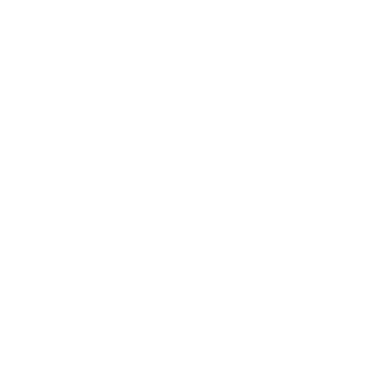 Apply, test and learn
Potential following steps
The most effective interventions/solutions are often those that are first pre-tested in a controlled environment. Such tests allow us to
apply our solutions
test their efficacy 
learn which solution may be most effective before wider rollout. 
For example, pre-testing could be used to identify the optimal way to present information about the e-wallet.
In an experimental setup, we could divide a sample of staff into subgroups, varying the interventions (e.g. different ways of framing and presenting information about the e-wallet) between those groups.​ 
This could then provide a measure of which solutions are most positive for improving understanding of the e-wallet and likelihood to use it.
Appendix
Feedback from workshops where barriers to using the e-wallet were explored
The first barrier to using the e-wallet was that not enough people know about it which links to recommendation 1
In interviews and focus groups, you suggested
Framing the e-wallet as the first port of call or the default option
Make language more accurate and desirable when discussing the e-wallet. It is not a budget; it’s a grant but not a grant. 
Name it something catchy / funny / clever
Stop describing the e-wallet as 'new’ or a 'pilot’ as this leads to staff fearing it may end, sometimes limiting the effort and energy they invest when promoting the e-wallet to colleagues
Use champions (or extra staff) to promote the e-wallet & collect case studies. The e-wallet needs a ‘dedicated team member who knows the process inside out and can collect learning and story telling’
Share the case studies with staff. Tell stories in three bullet points: ‘problem, solution, impact’ such as bed days saved. ‘If something works and is easy, it’ll get used!’
Get senior leadership buy-in and ‘make the case for change’ by focusing on patient flow, bed days saved and / or costs saved
Embed info about e-wallet into routine meetings & core documentation, but also share information in new and innovative ways (see clipboard)
Identify who needs to know about the e-wallet such as departments; teams; individuals and voluntary and share information with them regularly in a ‘drumbeat’. Work with comms departments to support the message
Train staff about it & share (searchable) info on intranet
Share information about e-wallet at start of patient journey through hospital, ie through A&E to pick up need earlier and start process earlier
1
Ways to share info
Create staff videos about e-wallet and impact on their work and patient flow
Share via whatever means possible: poster; word of mouth; screensavers. Talk about it daily
Use a QR code for an intranet page on PHBs: -  "Does your patient need something bought for them to enable them to go home?“ and show pictures of shoes, keys, mobile phones etc
Use repeated, simple messages in person and in written form, linked to searchable intranet info on how to access
E-wallet language ideas
The magic card that makes it less hard
Spend your way out!
Spend to save
Get discharge done
E-wallet: the solution in your pocket
See it, e-wallet it, sorted!
Speedy discharge
Expedited discharge
Discharge wallet / card
2
3
4
The 2nd barrier identified was that not enough people rememberto use the e-wallet in real time which links to recommendation 2
In interviews and focus groups, you suggested
Stop describing as 'new' / 'pilot'
Create case studies of successes; use show and tell
Share cost of inaction by sharing ‘bed day cost - so the e-wallet spend seems more Value For Money’
Create if/then rule, eg if you see X type of patient, then you should consider the e-wallet
Name it something catchy / funny / clever / rhyming – maybe with a jingle!
Share reminders / info / visual prompts (including both all colleagues in discharge teams and colleagues in wider teams)
Train / educate staff & let them practice. ‘If people are more confident that they are using it in the right way, they will probably use it more frequently’
Expand card usage to wider teams, eg to shift leads
Flag delayed discharge patients to champions to flag potential use cases
Put information in core documentation (e.g., discharge checklist; change ‘forms / computer systems to include “e-wallet considered” checkbox before more complex things can be requested’)
Put prompts in team spaces, break rooms, offices, wards, discharge hubs etc
Share info about e-wallet in ward meetings such as multi disciplinary team meetings.
1
‘Make time to share great examples of how it's helped - more likely to stick in people's minds’
‘put the reminders and info wherever they are going to fix the problem. for example, if there's a petty cash spot - cover it with e-wallet stuff.’
2
‘Print out tons of bright 
neon stickers and put them on anything that discharge staff carry around e.g. ipads or clipboards (if paper forms), ward phones? pagers?’
‘make them check off whether they've considered an e-wallet before they use any of the other 'fixes'
3
4
The 3rd barrier identified was that staff feel anxious about doing it ‘wrong’, which feeds into recommendations 3 & 4
In interviews and focus groups, you suggested
Simplify the process. ‘eg below a certain threshold the team does not have to do a lot of justification/paperwork. This will empower and will make the process less scary’. Streamline paperwork; combining consent and support plan for example.
Practice (using card) and provide reassurance: ‘as a transition, introduce some fake approval processes to help reassure staff. maybe remove it after a period when the ward / hospital can show there has been no actual problems’
Share (short) case studies and examples of how the e-wallet has been used, and the number of different types of purchases made
Feed back (when things go right and ‘wrong’)
Make forms available if helpful, and ‘have the forms they need to use printed and outside the office of whoever has to sign off to encourage discussion’
Provide clear communication about the e-wallet and make sure staff can access all relevant documents easily
Have a champion in each team and/or nominated person to arrange purchases and handle admin
Use a peer checking process
Provide support internally and / or from ICB ‘to debrief and share challenges, reflect on how it’s being used’. Could also ‘embed a “peer checking” process… [an] informal quick chat with a peer before purchasing’
Emphasise the cost / benefit of using the e-wallet.
Be pragmatic especially around who ‘should’ pay (health/social care an arbitrary divide; priority is earlier discharge / patient flow / bed days saved). Go with the fastest route to facilitate discharge; e-wallet is the fastest/easiest.
Use a leaderboard and friendly competition
‘Outline what you can't spend PHB on: no alcohol, tobacco, gambling, primary healthcare, or prescription charges. Otherwise, everything else is possible!’
1
‘Get leaders on board with making mistakes, eg it's allowed, it's going to happen at some point...’
‘you wouldn't worry 
about getting a piece of kit 
for a patient out of the store room - this should feel the same - not over complicated’
‘In a positive way, share case studies when the use was wrong (e.g. over £200 without ICB approval) and yet the sky didn't fall in. Errors are OK, so long as we learn from them’
2
‘Encourage idea of "having a go" and sharing successes and failures as a team'
3
‘show what happens if 
a mistake is made emphasising that it's really not that bad. 'we can fix it together' not 'you'll be on a disciplinary'
‘be clear about what misuse of the card’ would look like.'
4
The 4th barrier was that staff are unsure about what can be bought, which feeds into recommendations 3 & 4
In interviews and focus groups, you suggested
Give explicit rules about how e-wallet can be used and keep it simple
Give case studies of what works for whom and in what circumstances, and examples of items that can / have been bought, (although give just a few spend examples; eg ‘don't bother sharing the obvious stuff)’. 
Share the value to the patient of the e-wallet purchase
Feed back the benefits to senior leaders
Create FAQs
Bulk buy items where it makes sense and saves time or money
Celebrate successes (daily): ‘today I got Mr X home by…’
Create friendly competition, eg ‘biggest saving made’
Promote creativity: show ‘”top ten purchases” for each trust and “bottom ten purchases” to provoke more creative use’
Work with colleagues early in the patient journey through hospital to encourage earlier usage of the e-wallet
Have regular (multidisciplinary team) meetings and brainstorm what can be bought
Put information in core documentation
Share existing services / framework of providers & what options are available
1
‘show some items as 'pre-purchased' (they aren't, but showing that they are might make people more comfortable selecting items and easily understanding what can/can't be bought)’
‘Leaders highlighting the most imaginative/impactful uses of the e-wallet.’
2
‘Share a 'spend of the week' story to make newsworthy. include in existing comms channel.’
‘incorporate examples in the checklist. so it's not just 'have you thought about using the e-wallet' but 'would clothing help? Y/N', 'would improving their home help? Y/N' etc’
3
4